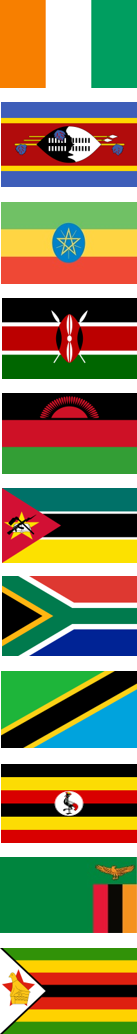 Differentiated Service Delivery for People at High Risk of HIV Disease Progression
Jessica Justman, MD
Senior Technical Director
ICAP at Columbia

July 21, 2019
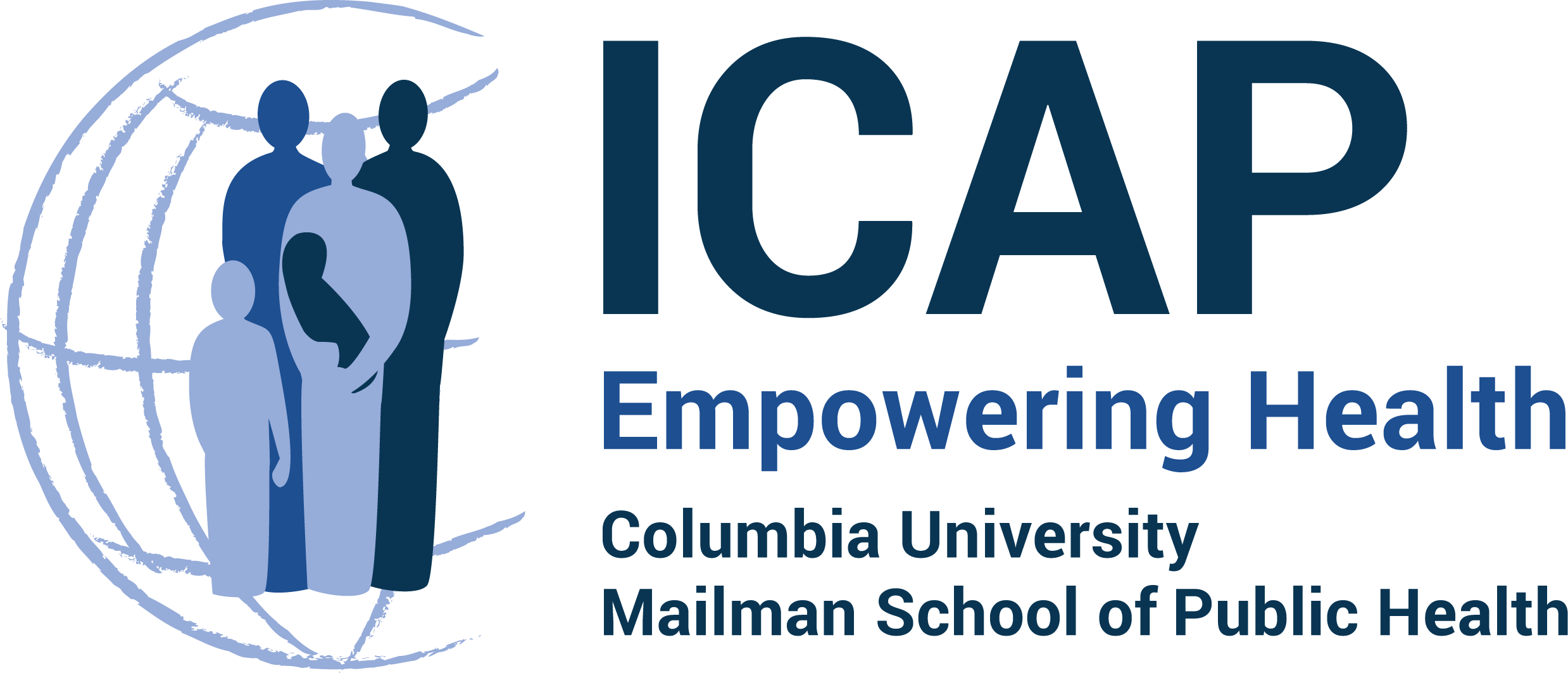 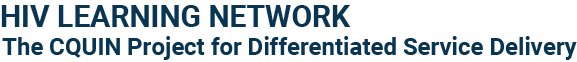 The Challenge of HIV Mortality
HIV treatment scale-up has been remarkable 
The annual number of deaths amongst PLHIV globally has fallen from a peak of 1.7M in 2005 to 770K in 2018
Since 2010, AIDS-related mortality has declined by 33%
Despite these successes, the global community is not on track to meet UNAIDS 2020 mortality goals
Reaching the 2020 milestone of < 500K deaths per year will require accelerated progress
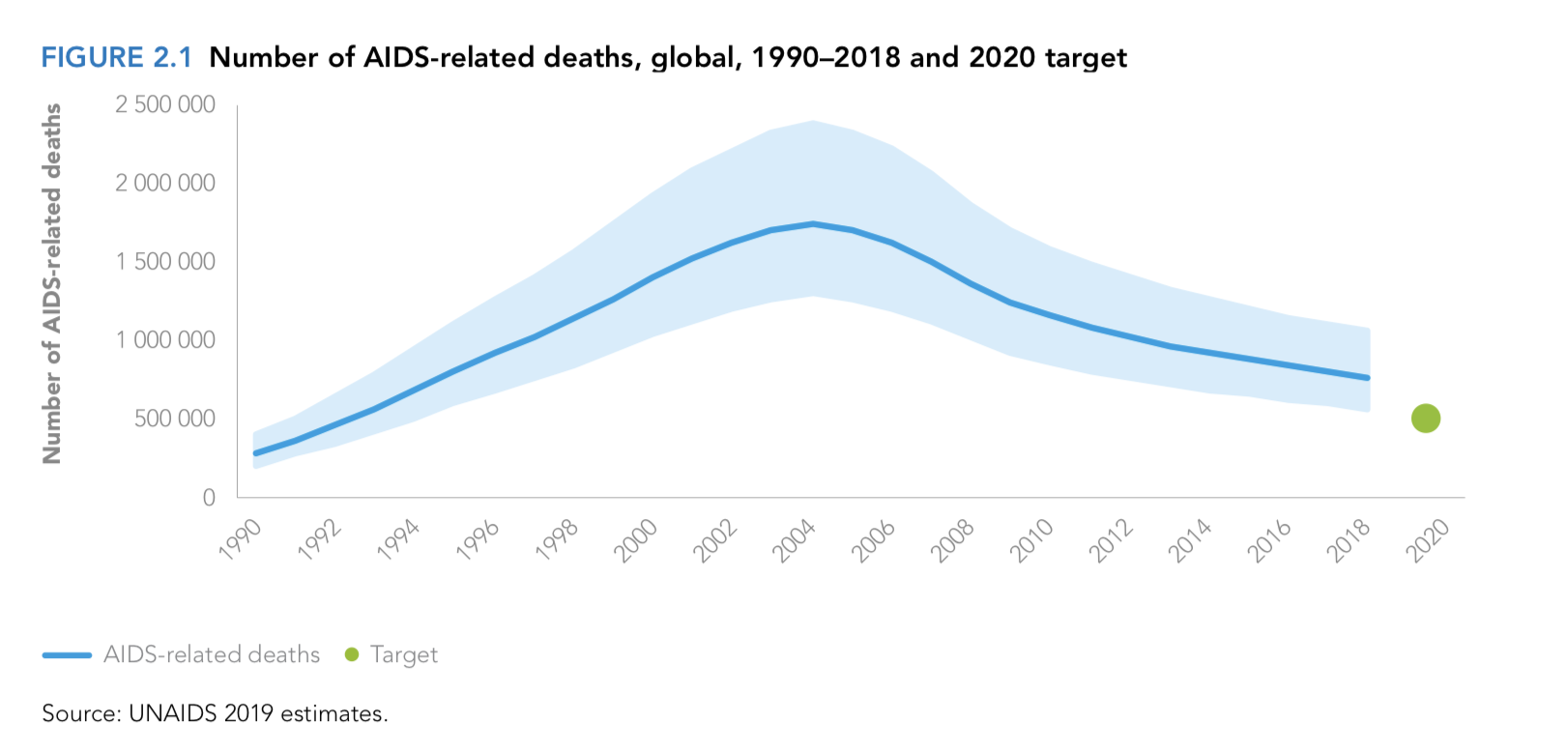 Who are the people at highest risk of dying?
Defining “advanced HIV disease” (WHO 2017):
For adults, adolescents, and children ≥ five years, advanced HIV disease is defined as a CD4 cell count <200 cells/mm3 or a WHO clinical stage 3 or 4 event at presentation for care. 
All children with HIV younger than five years old should be considered as having advanced disease at presentation 
Defining “people at high risk of HIV disease progression”
People with advanced HIV disease
And people with risk factors for HIV disease progression: unsuppressed viral load, nonadherence, disengaged from care, etc.
Where are the gaps?
An evidence-based package of care for people with advanced HIV disease exists, but is not being delivered to enough people
Co-trimoxazole
TB screening, treatment and prevention
Cryptococcus screening and presumptive treatment
Rapid ART initiation
And more…
Making the Connection between DSD and Advanced HIV Disease
Differentiated service delivery (DSD) is an implementation strategy
It aims to adjust the “who, when, and where” of HIV services to optimize quality and efficiency for different groups of people
Although DSD is often associated with less-intensive models for stable patients, DSD also includes more-intensive models for people with advanced HIV disease
Satellite Agenda
Part 1 | Making the DSD/AHD Connection
Vindi Singh, WHO
Peter Preko, ICAP Eswatini
Catherine Godfrey, OGAC
Andreas Haas, ICAP New York
Q&A
Part 2 | Panel Discussion
Carolyn Amole, CHAI
Stella Kentutsi, NAFOPHANU Uganda
Shambel Aragaw, ICAP South Sudan
Q&A
Acknowledgements
The Bill & Melinda Gates Foundation
Beckman Coulter Life Sciences
Ministries of Health and participants in the CQUIN network